Cross-functional Planning Internal Referrals meeting: Ways of working and agenda
Purpose and outcomes of the session
Attendees and roles
Purpose
Meeting chair: [name or role]
The purpose of the cross-functional Internal Referrals meeting is to convene the planning teams with internal departments to discuss planning applications that are to be internally referred for advice and information. The aim of this meeting is to result in:
Team leader from each planning unit.
Outcomes
A centralised process creating consistency and a record of decision-making
A consistent point of contact between the planning team and referees to create greater visibility, transparency and communication
Time andspace for conversations which reduce instances of confusion or indecision with planning application advice
Planners who are dealing with applications in question.
Representatives from main referee departments: traffic, drainage & development.
Meeting details
Any referees who have questions about an application that has been referred to them.
When
Where
How often
Ad-hoc invitations to other department reps when relevant (e.g. horticulture, waste etc).
Once per weekfor 60-90 minutes [Update as required]
On Teams
At a set time that is asmutually convenient as possible[update]
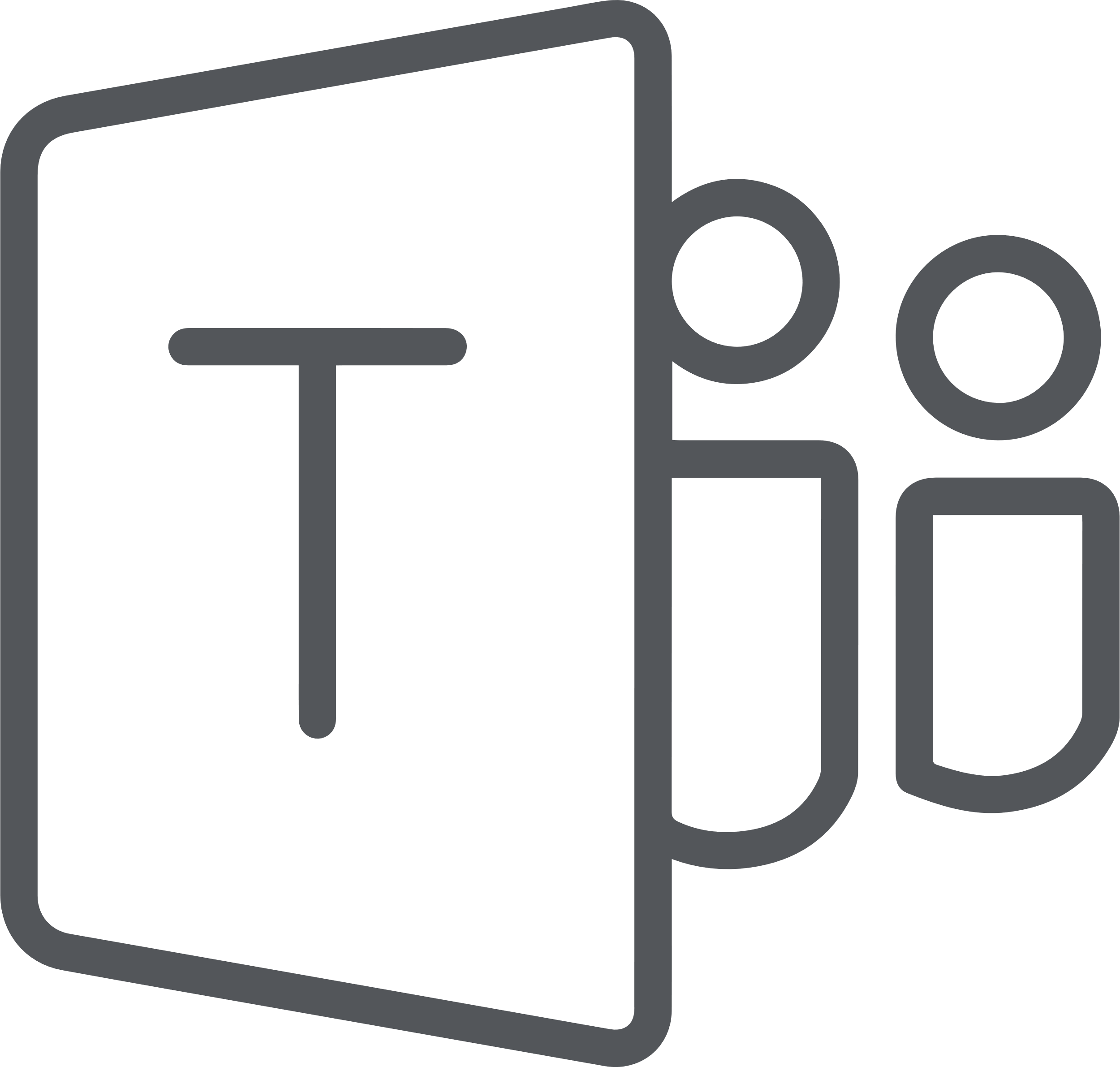 Any referees who have questions about an application that has been referred to them.
Cross-functional Planning Internal Referrals meeting: Ways of working and agenda
Suggested agenda items
Agenda preparation anddocumentation guidelines
Most important
Planning team leaders compile applications to be discussed during the meeting based on ongoing applications each week.
Discuss planning applications (selected by Planning Team Leaders) with the aim to get to decisions or progress.
Address referee questionson their referrals.
Flag concerns with any applications at pre-app stage.
This agenda is circulated3 days before the meeting. The meeting Chair will be responsible for ensuring the agenda runs to time.
[How are notes taken and where are they saved]
Useful
Deal with some of thebacklogged applications.
Some of the simpler applicationsthat could be easier to deal with- quick answers.
Accountability
Nice to have
Reviewing the ways of working together.
There should be a documented escalation pathway with clear timeframes and responsibilities.
Implementation Notes: Review and update each text box to suit council's processes and timeframes with references made to the SLA and charter.